3D shapes from 2D drawings: Nets
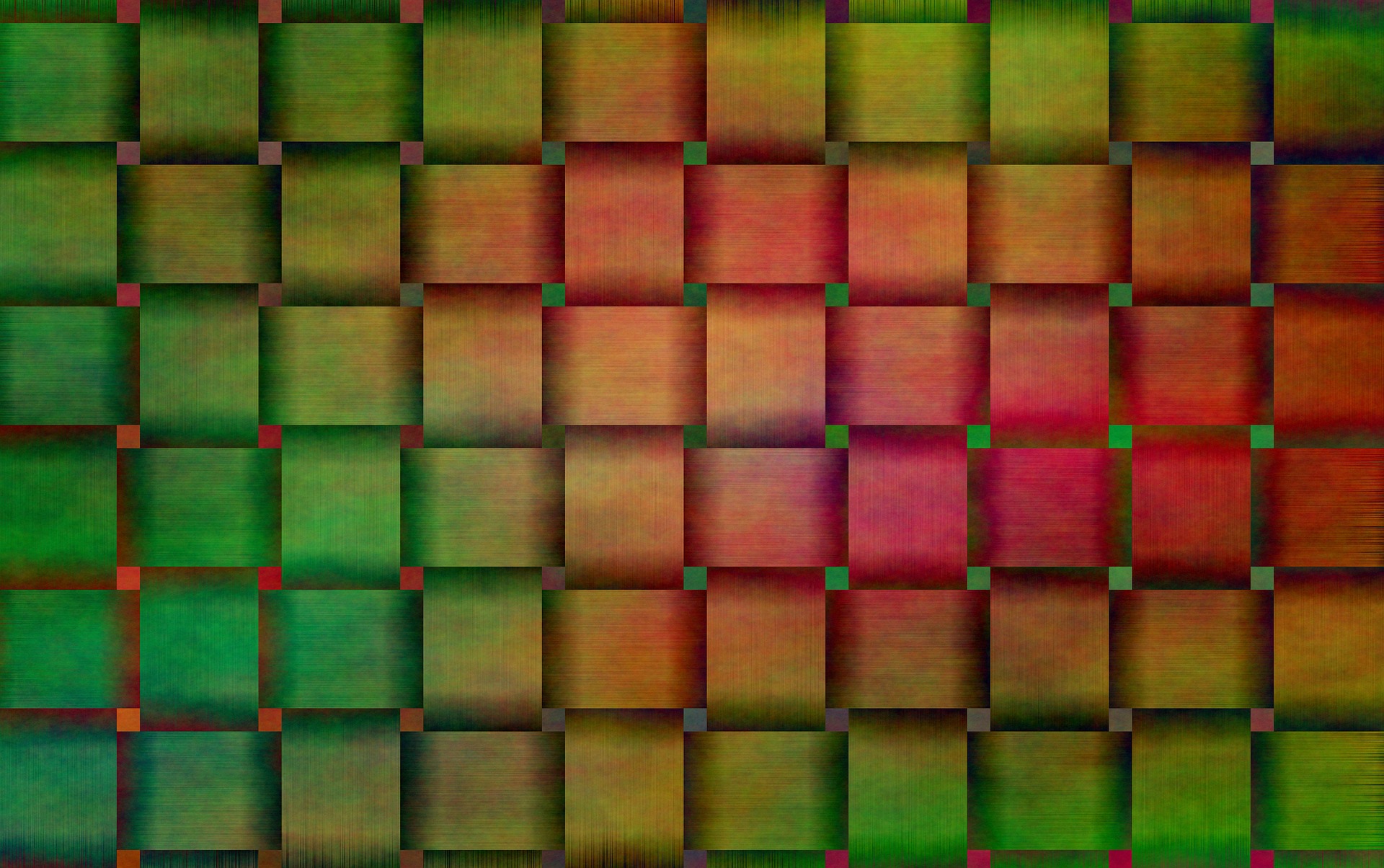 Making a Pyramid
tab
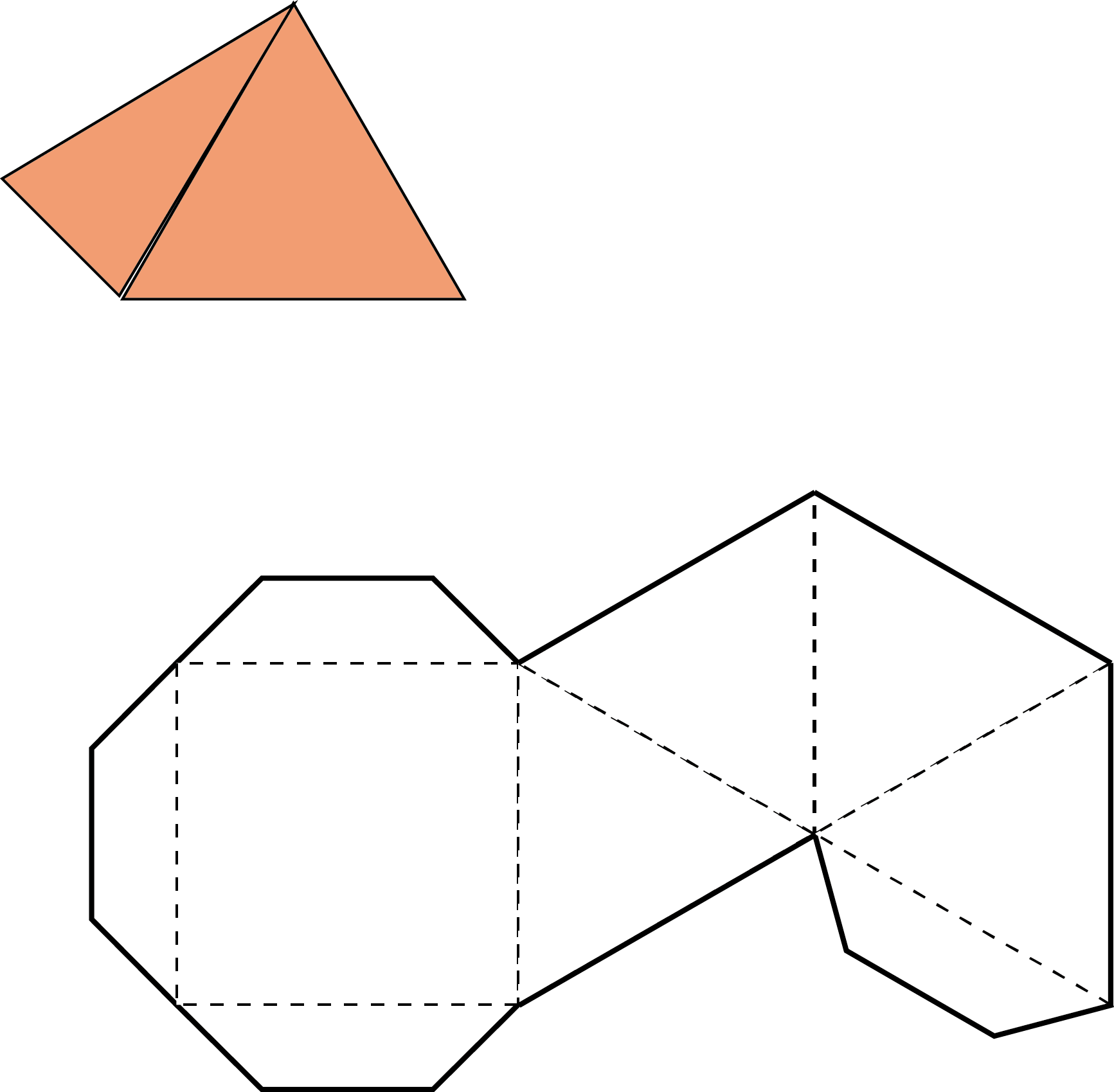 Cut out the outline of the net
Fold the net along the dotted lines (so the dotted lines are on the inside of the fold)



Put glue on the tabs and assemble the pyramid
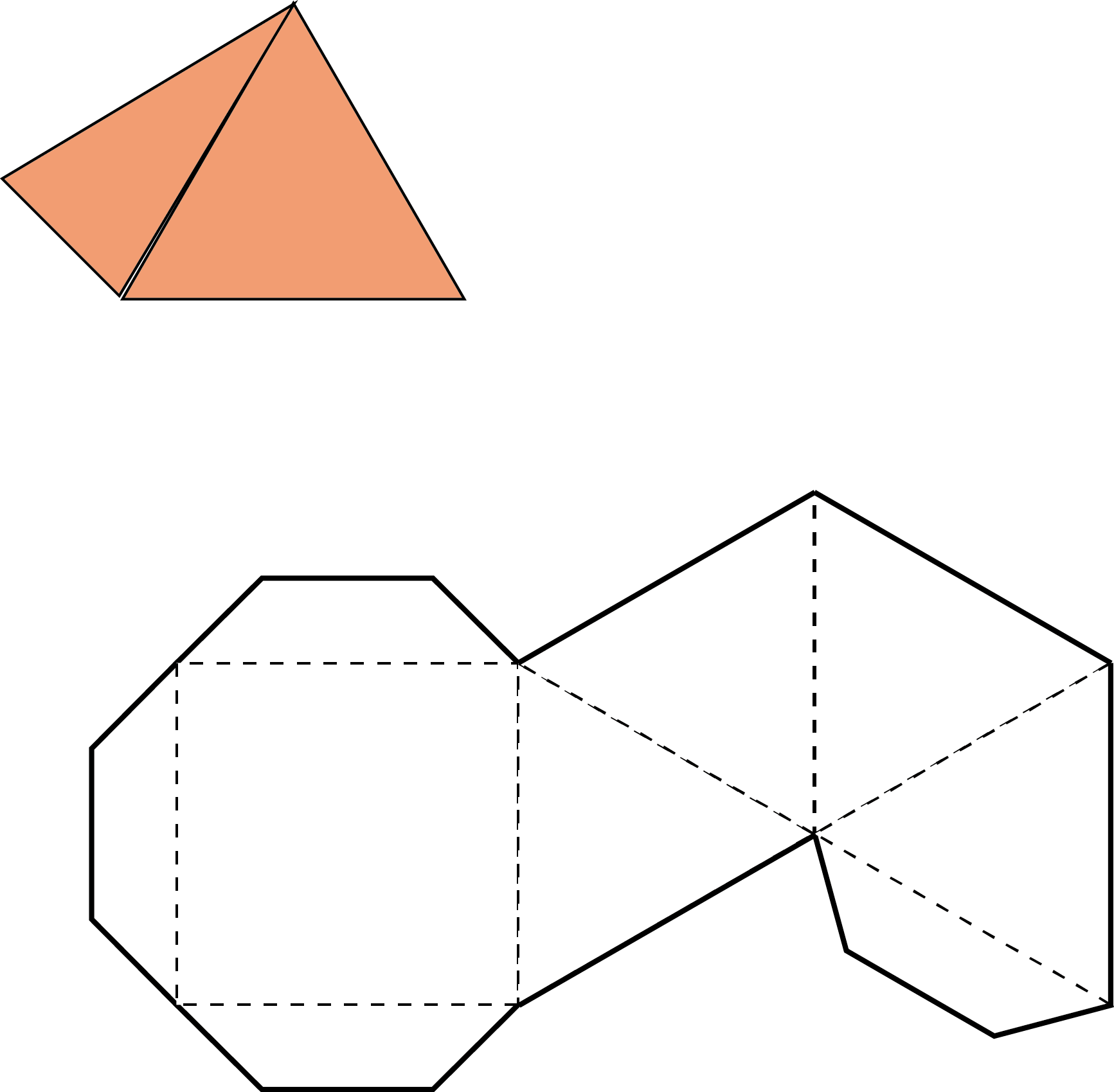 fold line
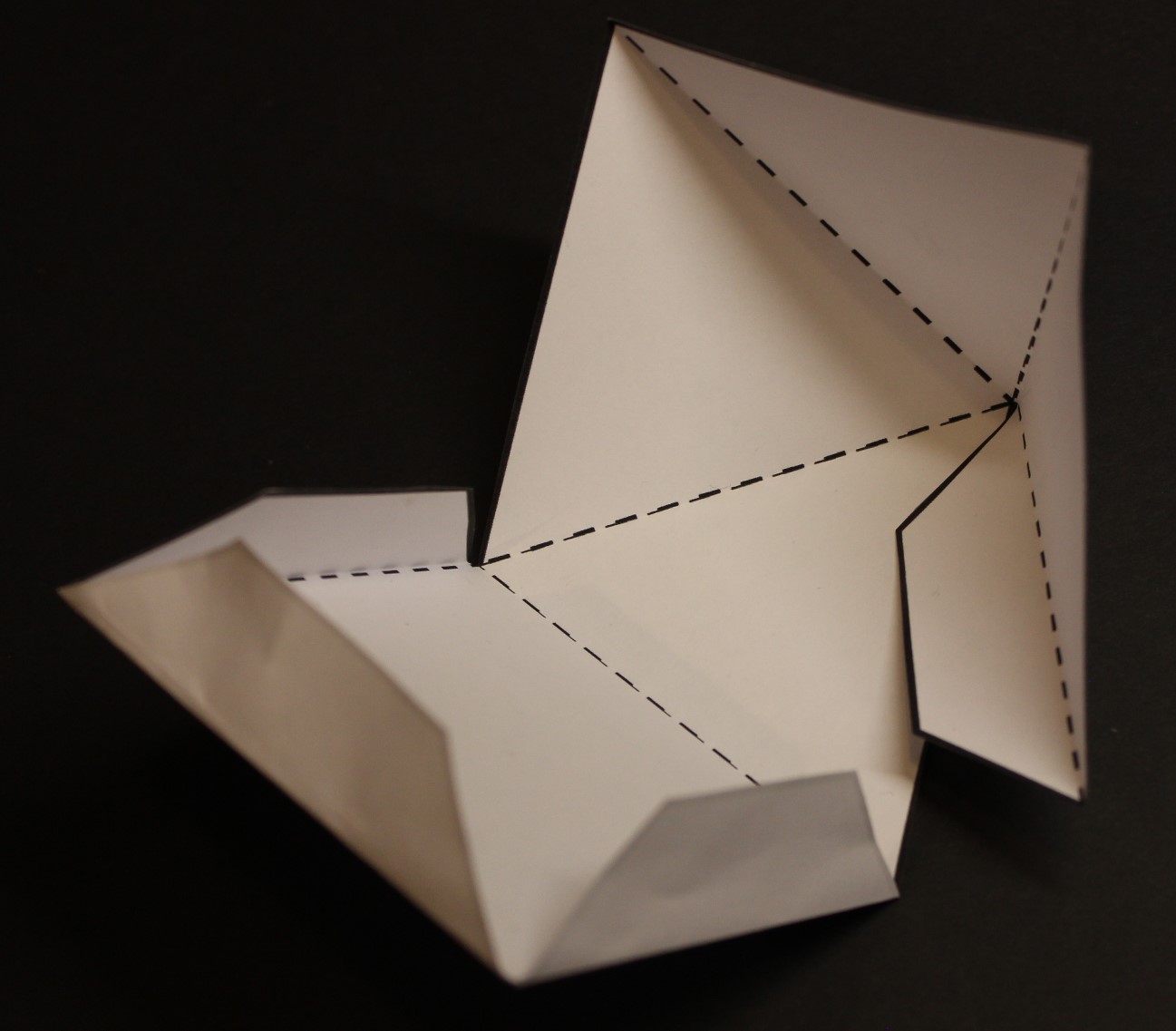 cut line
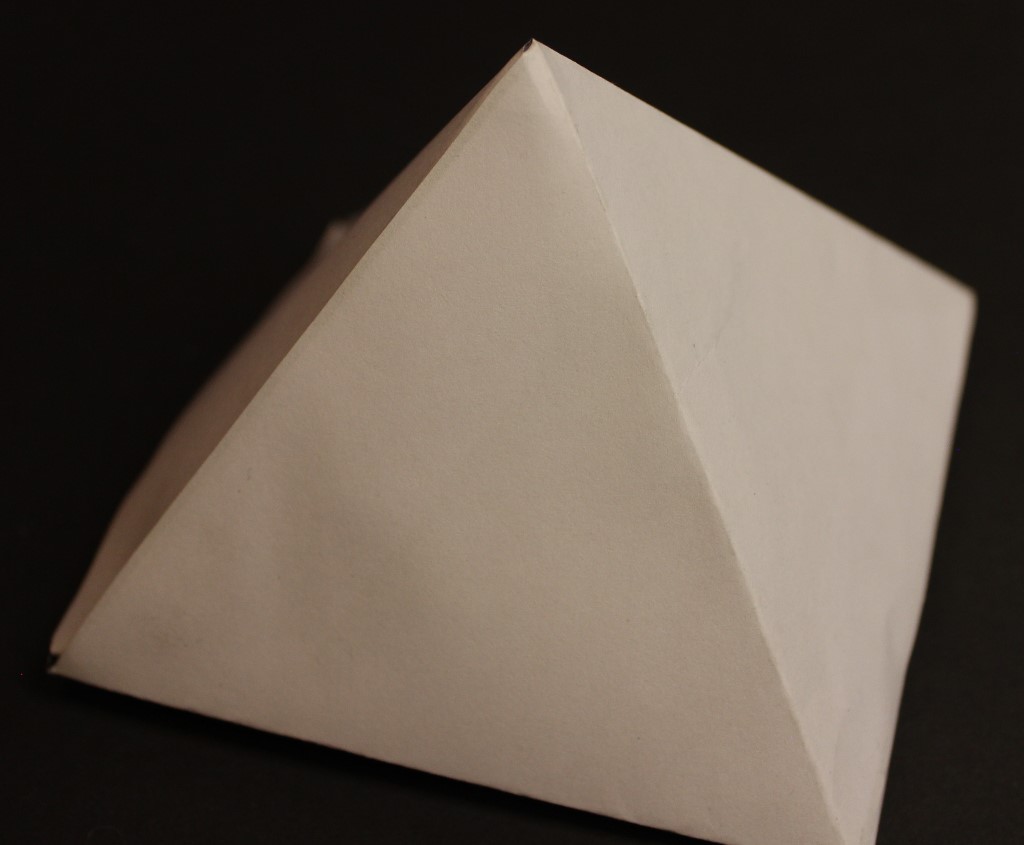 Making a Cube
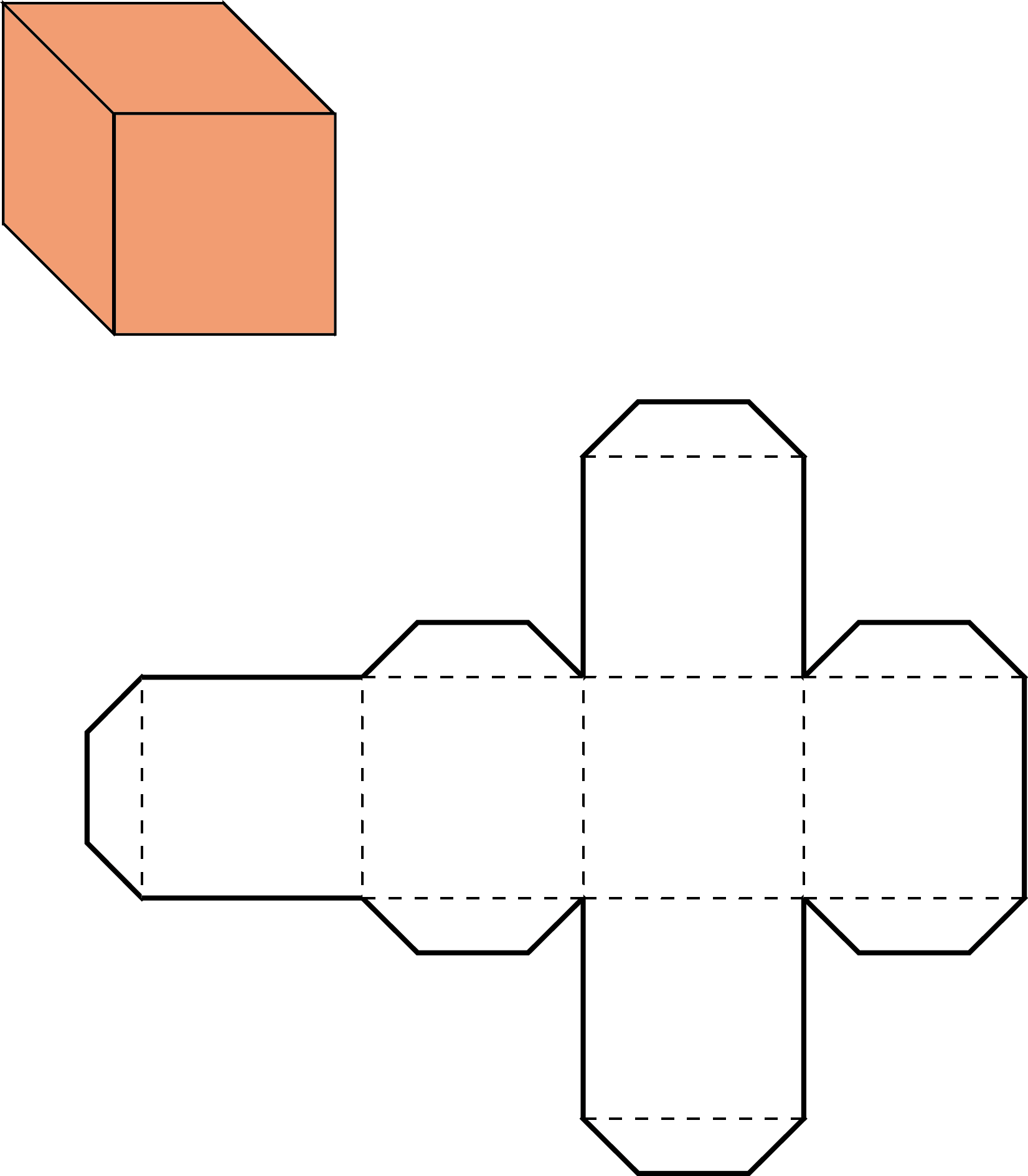 fold line
tab
Cut out the outline of the net
Fold the net along the dotted lines (so the dotted lines are on the inside of the fold)



Put glue on the tabs and assemble the cube
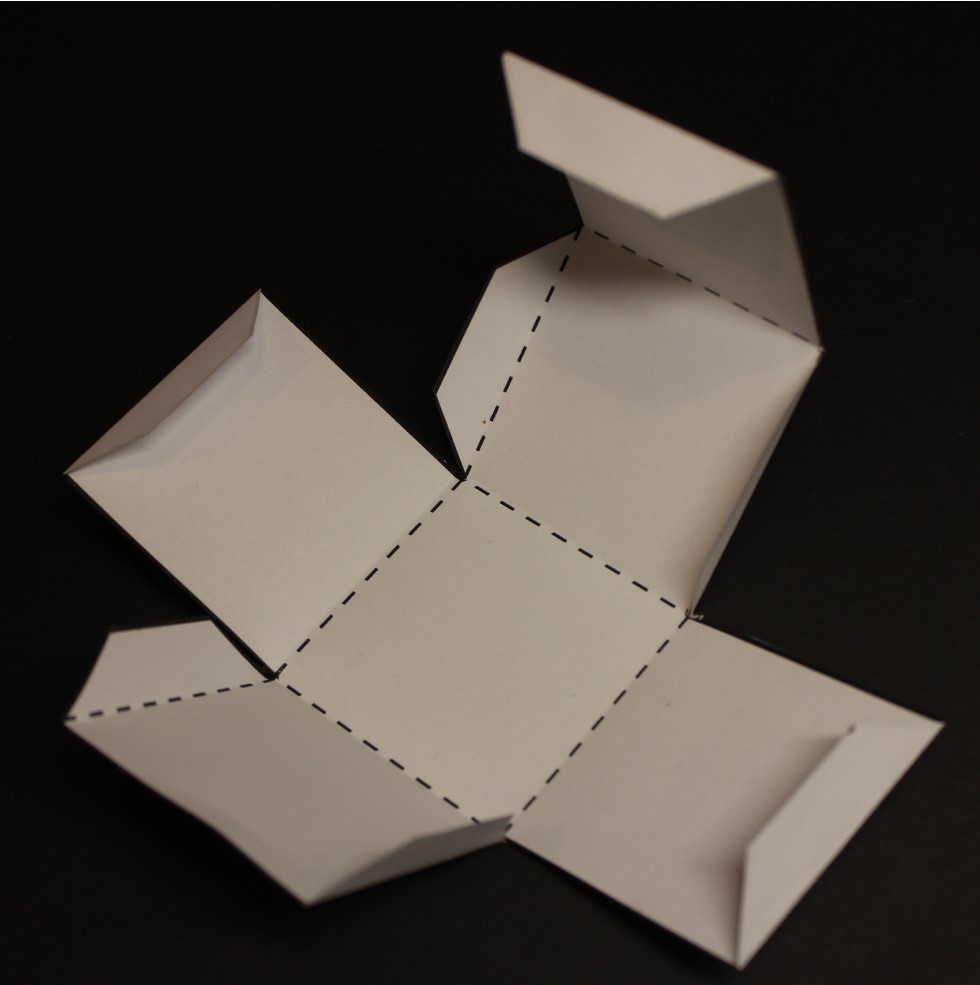 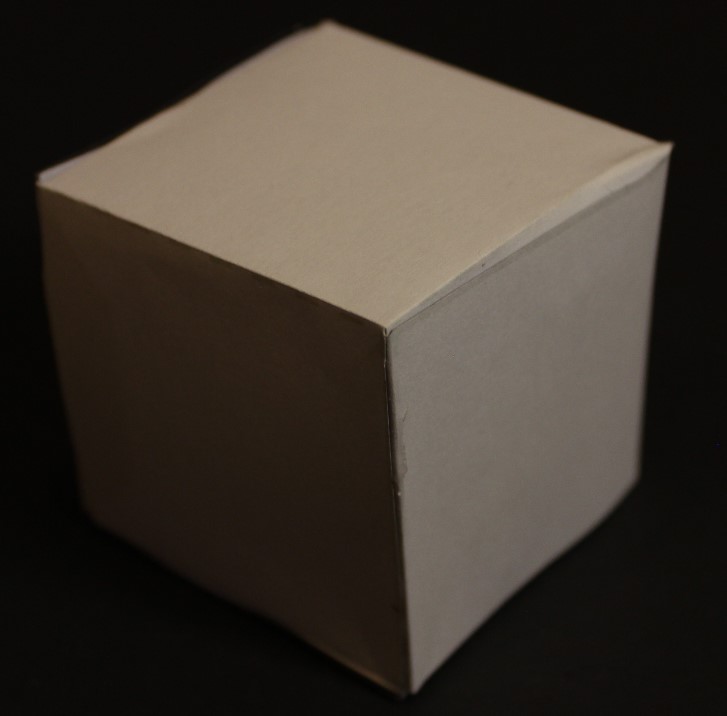 cut line
Now Try This…
Can you create the net for a cylinder?



What about a hexagon-shaped box?
Or the net for the shape of a lorry? Or the shape of a sofa?